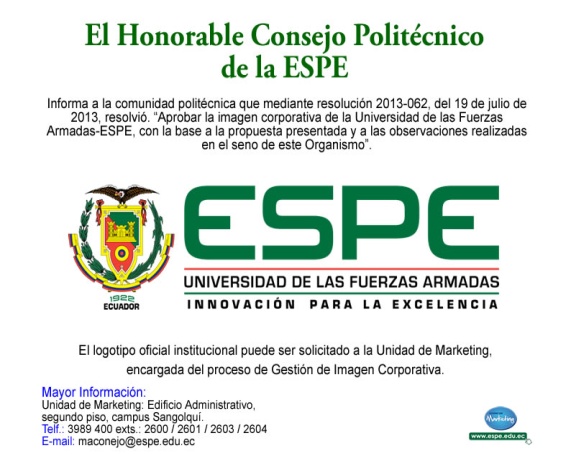 Estudio de factibilidad para la ejecución de un proyecto de implementación de Sistemas de Gestión de Calidad en empresas de la ciudad de Tulcán, provincia del CarchI
JUAN CARLOS CERÓN VINUEZA
Febrero, 2013
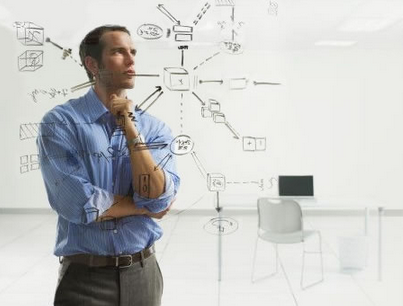 ESTUDIO TÉCNICO
Tamaño del proyecto
La importancia de definir el tamaño del proyecto radica en principalmente en la incidencia que ésta tendrá sobre el nivel de inversiones y costos que se calculen para el proyecto. 

Factores Determinantes del Proyecto
El tamaño del proyecto se estima en función de un análisis interrelacionado de diversos factores que afectan a la capacidad del proyecto
Localización del proyecto
La ciudad de Tulcán es la capital de la provincia del Carchi. Su población es de 75000 habitantes. Es conocida por que su gente tiene una cultura comercial y cívica moderna, similar a la colombiana por su cercanía a ese país, y por el fluido e importante comercio que mantienen con aquél. 
En el cantón Tulcán de la provincia del Carchi se desarrollan todo tipo de actividades tales como la de realización de productos de consumo (fabricación de productos lácteos) como la de prestación de servicio (transporte de carga y pasajeros, servicios de enseñanza, etc)
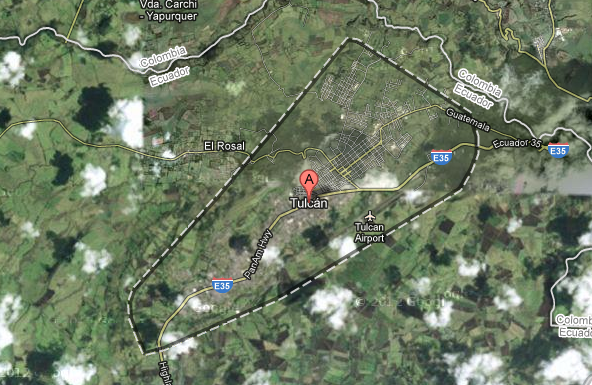 Localización del proyecto
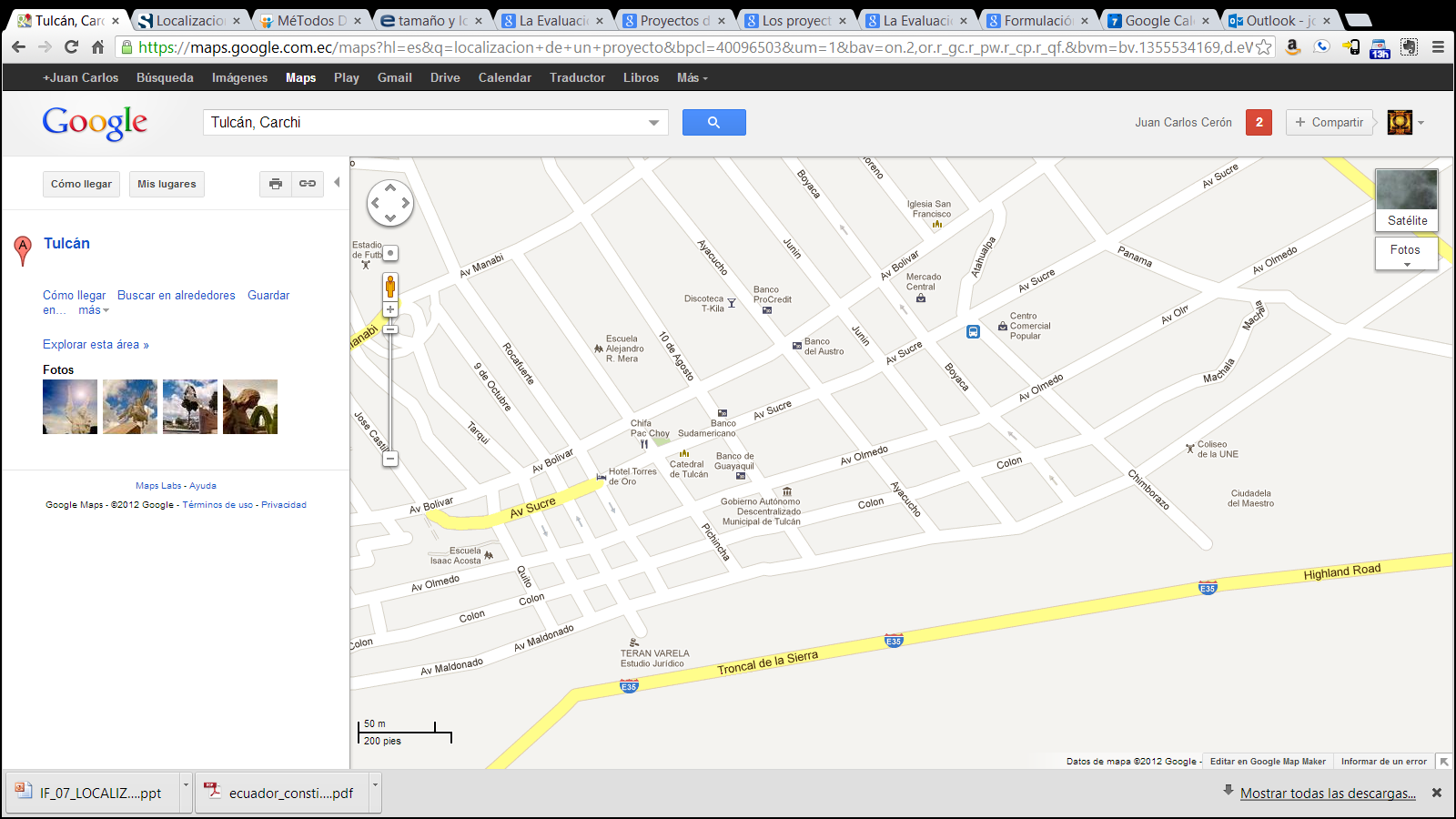 B
A
C
Ingeniería del Proyecto
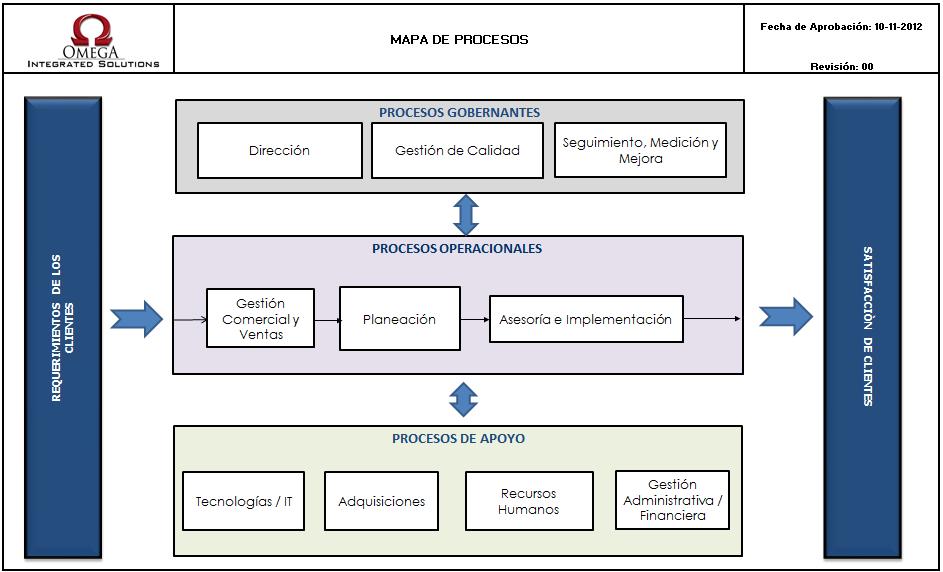 Ingeniería del Proyecto
1 Gestión Comercial y Ventas: encargado de recibir los requerimientos del cliente y traducirlos en información necesaria para nuestro proyecto
2 Planeación: es el proceso que determina la cantidad de recursos necesarios para la realización de la implementación del sistema de gestión de calidad en las empresas. La información que planeación requiere proviene del proceso de gestión comercial y ventas.
3 Asesoría e Implementación: es el brazo operativo de nuestro proyecto. Encargado de transformar la necesidad del cliente en un servicio acorde a sus requerimientos.
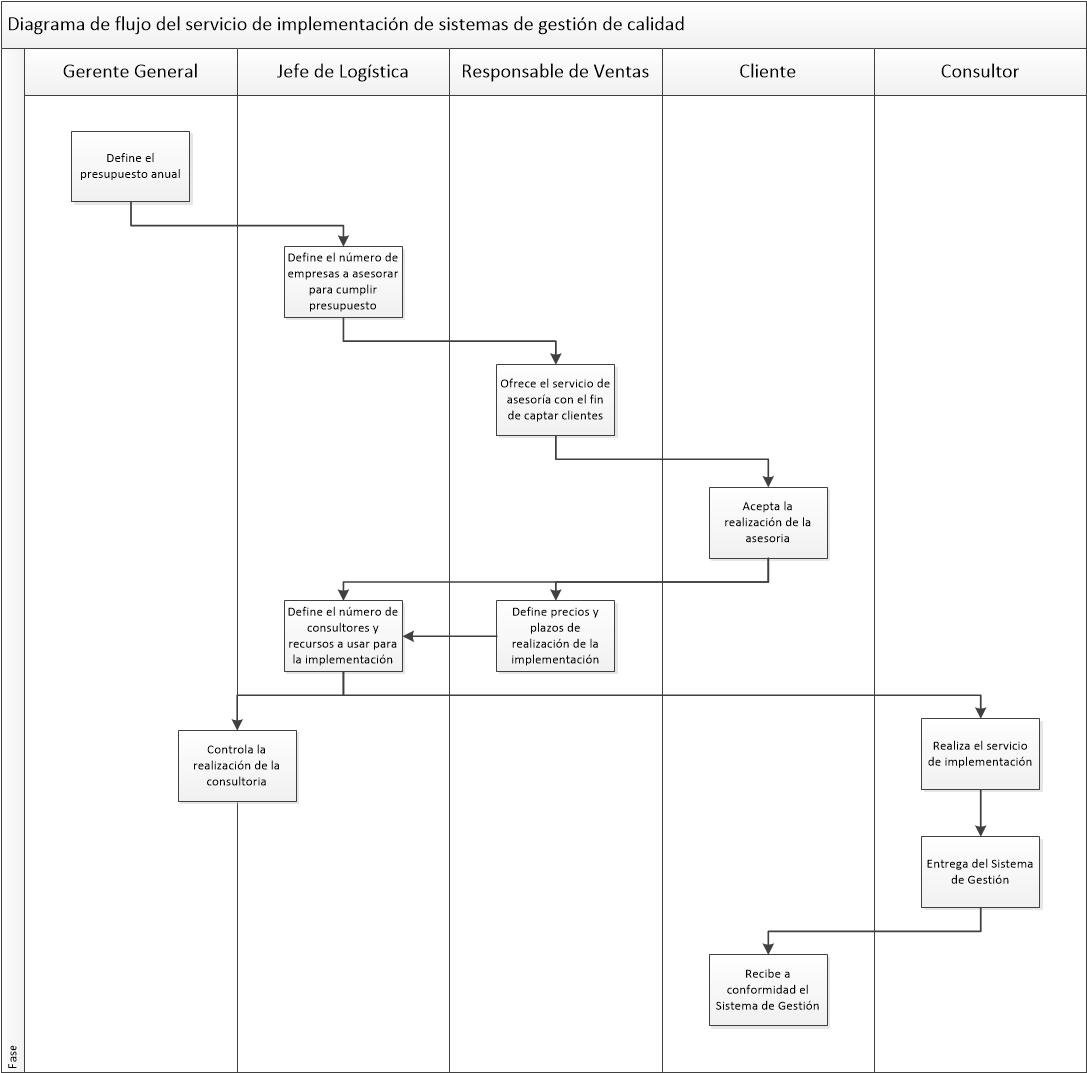 Ingeniería del Proyecto
La realización del servicio de nuestro proyecto se realiza cada vez que un cliente  tiene una necesidad. Esta necesidad radica en la urgencia de disponer de una herramienta de mejora para poder sostener su crecimiento. Esta herramienta es conocida como un sistema de gestión de calidad. El sistema de gestión de calidad da lineamientos para poder transformar requerimientos en productos o servicios siempre enfocados a conseguir la satisfacción del cliente.
Ingeniería del Proyecto
Inversión en Activos fijos
Los activos fijos en el proyecto se refieren a la adquisición de equipos de oficina y muebles y enseres necesarios para la realización del servicio.
En el siguiente cuadro se presentan los activos fijos requeridos para el proyecto:
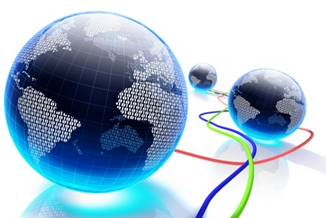 LA EMPRESA Y SU ORGANIZACIÓN
La Empresa
NOMBRE COMERCIAL: OMEGA INTEGRATED SOLUTIONS
RAZON SOCIAL: OMEGA INTEGRATED SOLUTIONS CÍA. LTDA.
Nombres de los accionistas y porcentaje de participación:
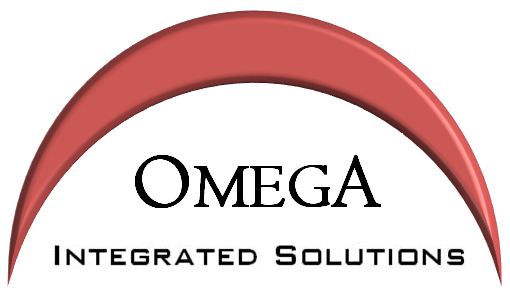 OMEGA INTEGRATED SOLUTIONS CÍA. LTDA. será una empresa de asesoría de sistemas de gestión de calidad con domicilio en la ciudad de Tulcán en las calles Maldonado entre Machala y Panamá.
La Empresa
Visión
En el año 2020 OMEGA INTEGRATED SOLUTIONS CÍA. LTDA. será una empresa líder en el marcado de asesoría e implementación de sistema de gestión de calidad gracias a nuestra seriedad y solvencia reconocida en nuestros servicios, por la calidad de los proyectos ejecutados, el cumplimiento de los tiempos establecidos, un servicio post venta exitoso y alta rentabilidad de nuestros proyectos. 
 
Misión
OMEGA INTEGRATED SOLUTIONS CÍA. LTDA. diseña y desarrolla sistemas de gestión de calidad que superan las expectativas de sus clientes, generando valor para sus accionistas y beneficios para los trabajadores
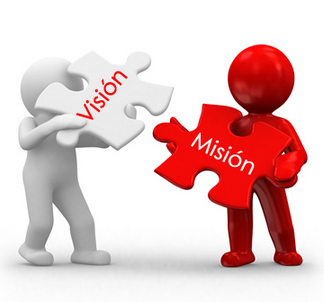 La Empresa (Estrategia Empresarial)
La Empresa (Organigrama)
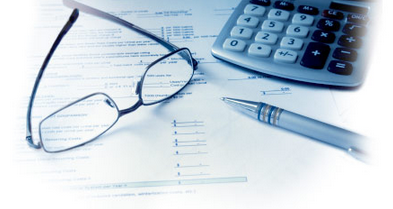 ESTUDIO FINANCIERO
Estudio Financiero
Cronograma
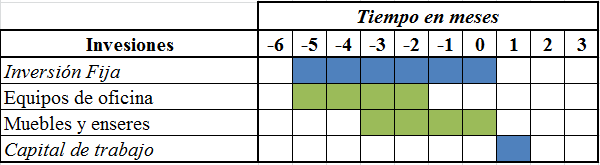 Estudio Financiero
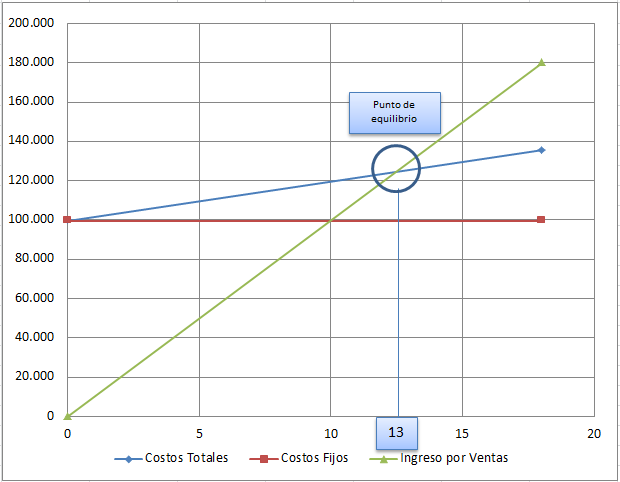 Punto de Equilibrio
Estudio Financiero
Estado de Resultados
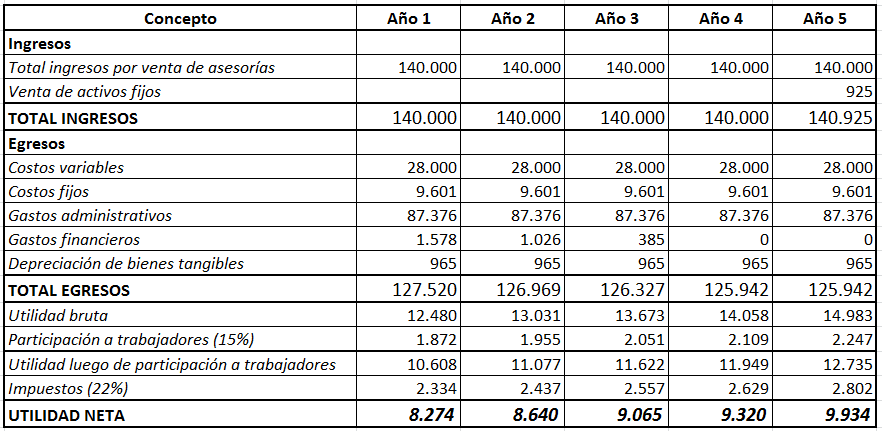 Estudio Financiero
Flujo neto de fondos
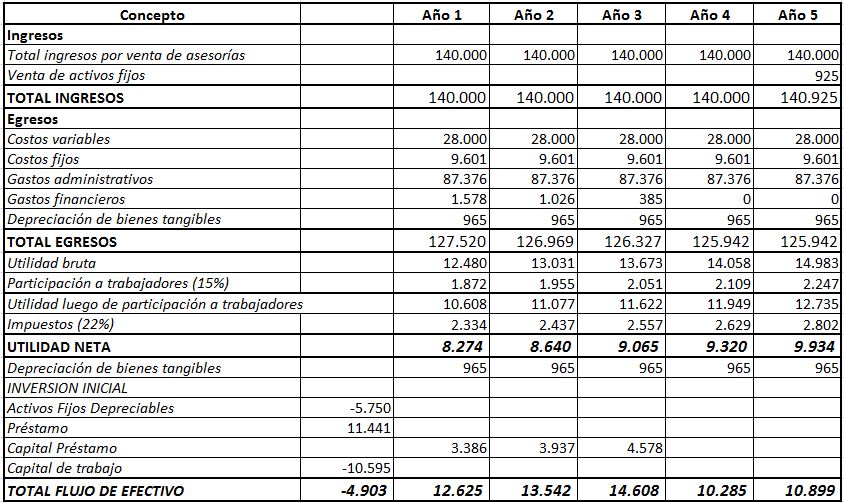 Estudio Financiero
Evaluación financiera
Cálculo de la TMAR sin financiamiento
Cálculo de la TMAR con financiamiento
Estudio Financiero
Criterios de Evaluación
VAN
TIR
Estudio Financiero
Criterios de Evaluación
Período de Recuperación
Beneficio / Costo
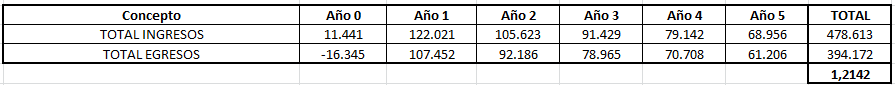 Estudio Financiero
Análisis de Sensibilidad
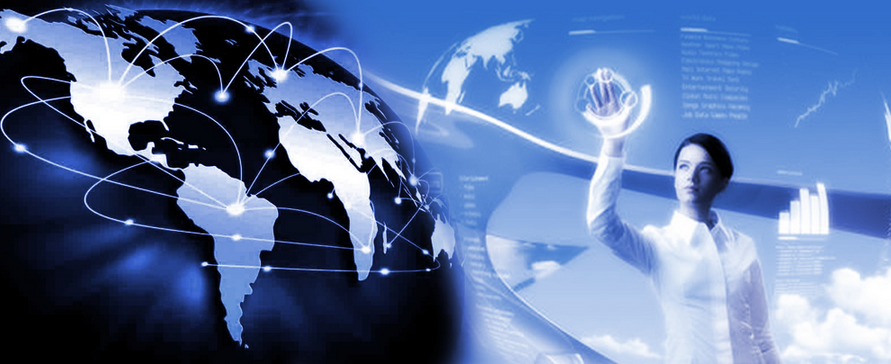 CONCLUSIONES Y RECOMENDACIONES